УРОК-ПУТЕШЕСТВИЕ 
ПО
КАМЧАТКЕ
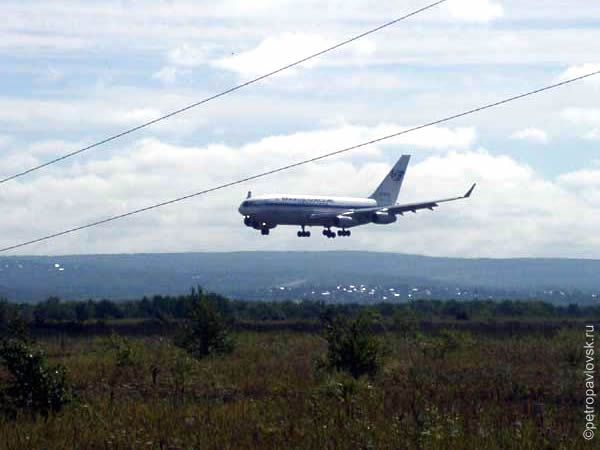 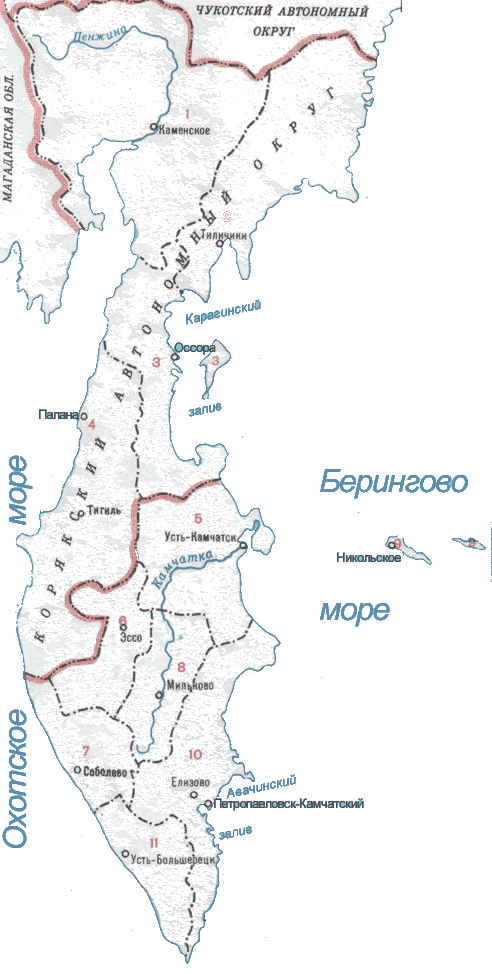 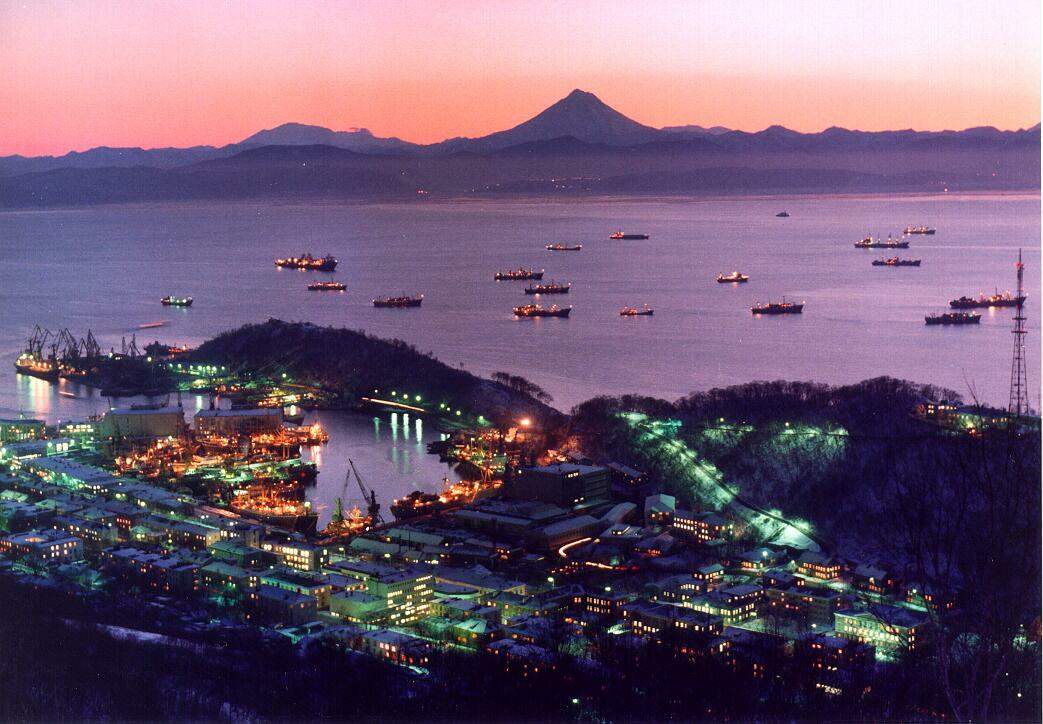 РЕЛЬЕФ КАМЧАТКИ
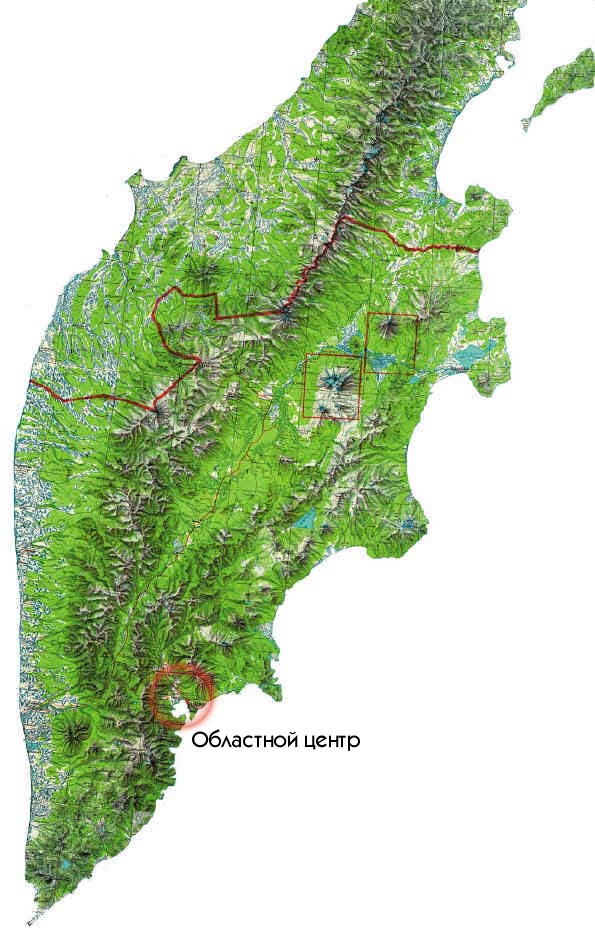 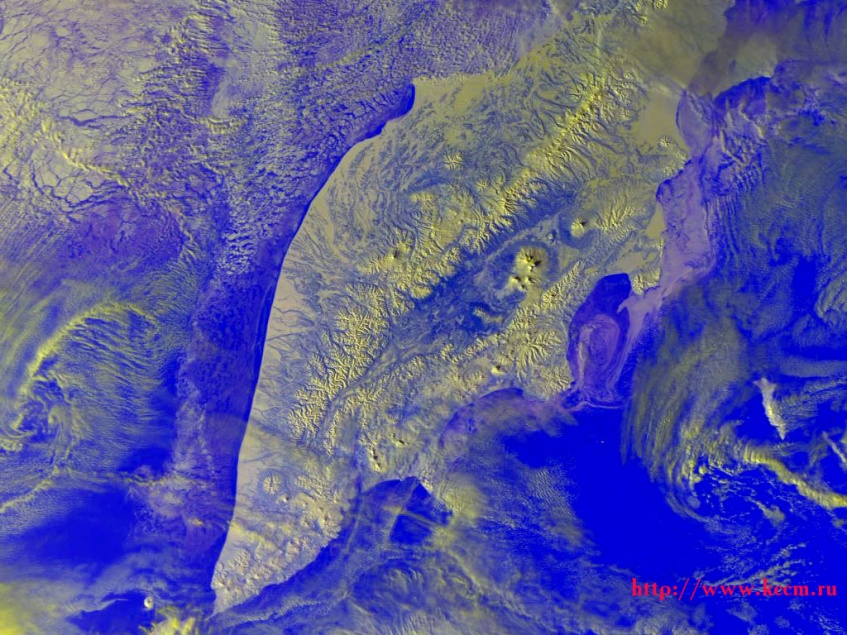 СИМВОЛЫ КАМЧАТКИ
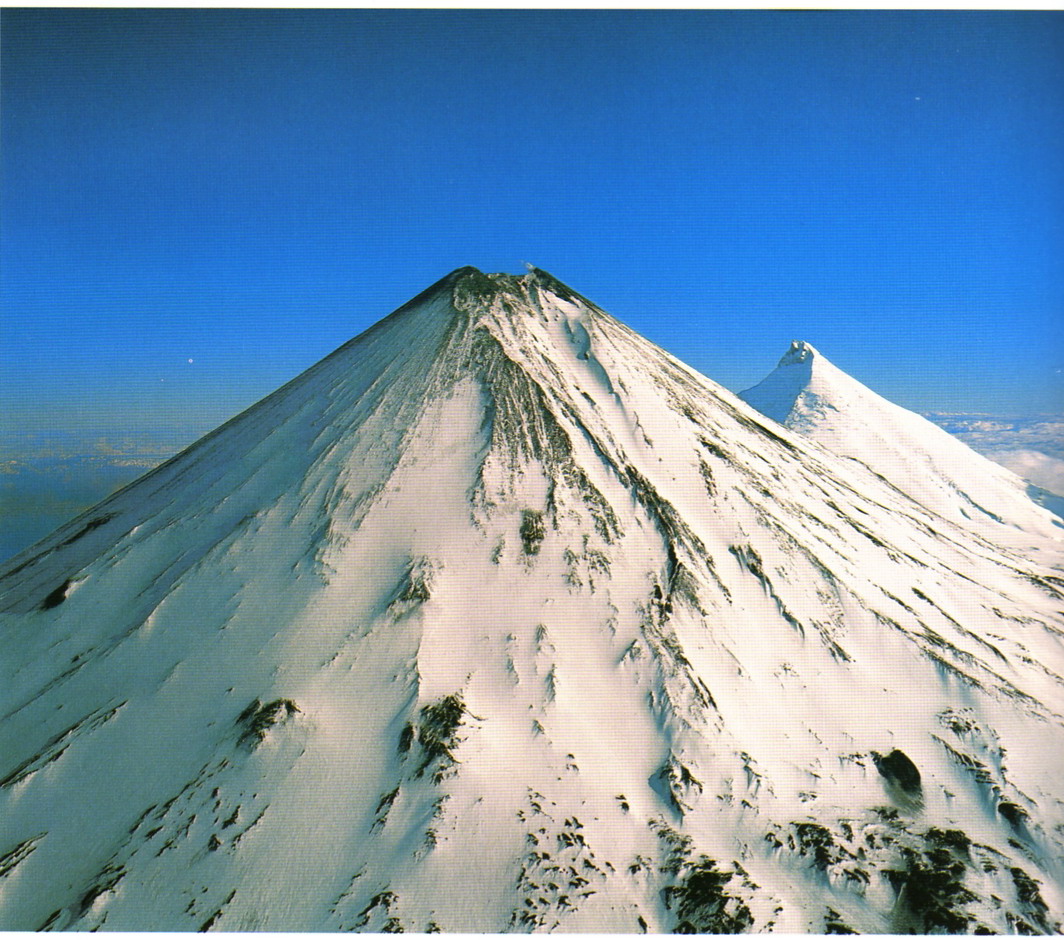 КЛЮЧЕВСКАЯ СОПКА 

4750 МЕТРОВ
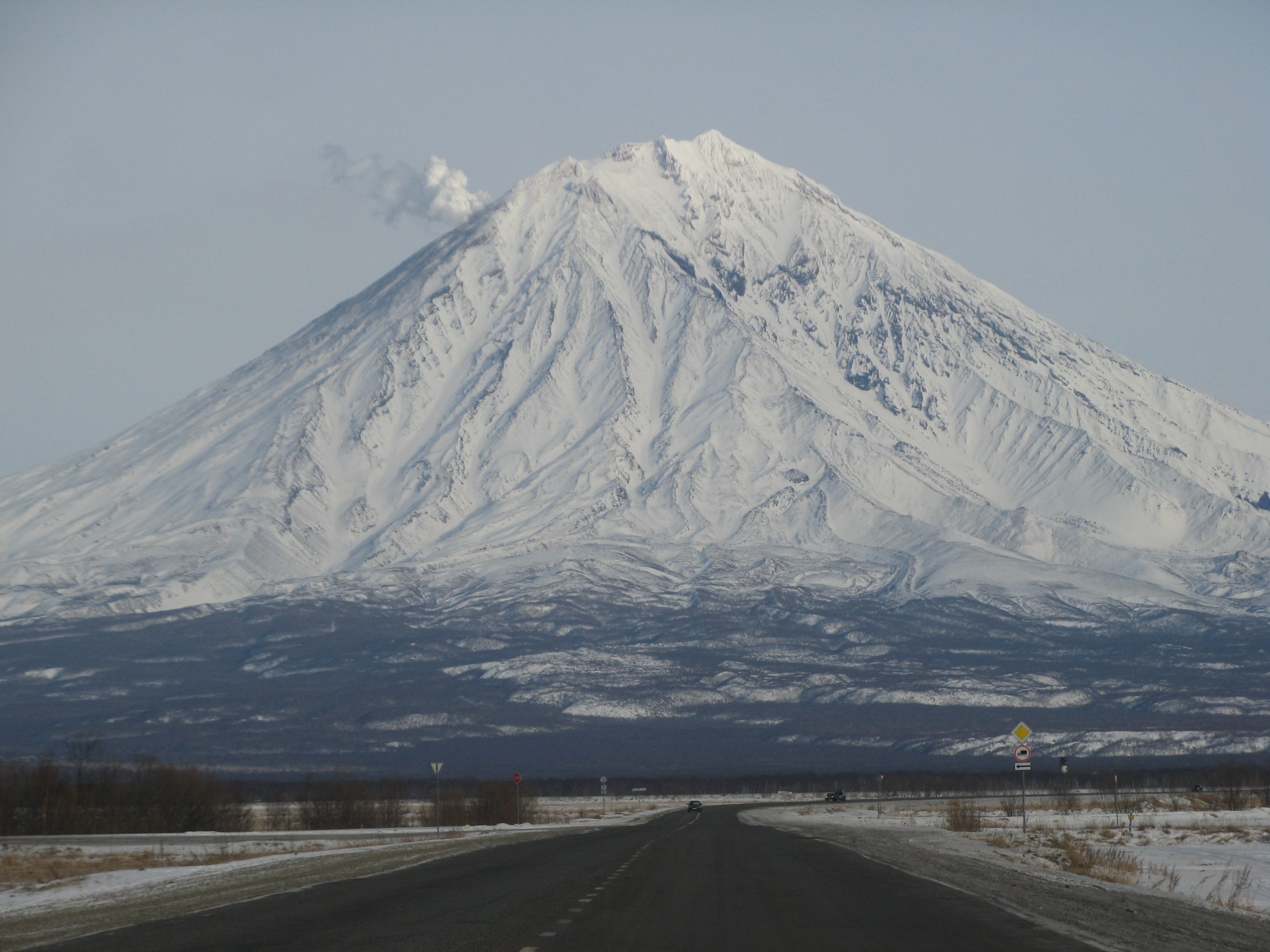 КОРЯКСКИЙ ВУЛКАН
 3456 МЕТРОВ
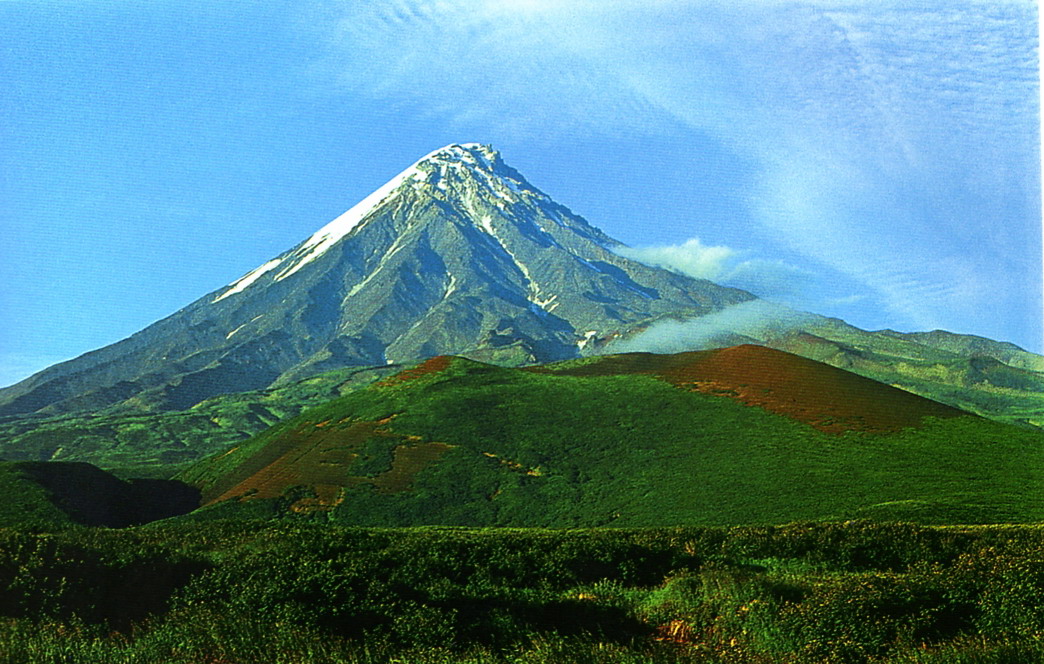 КРОНОЦКИЙ ВУЛКАН 
3528 МЕТРОВ
ПРИРОДА КАМЧАТКИ
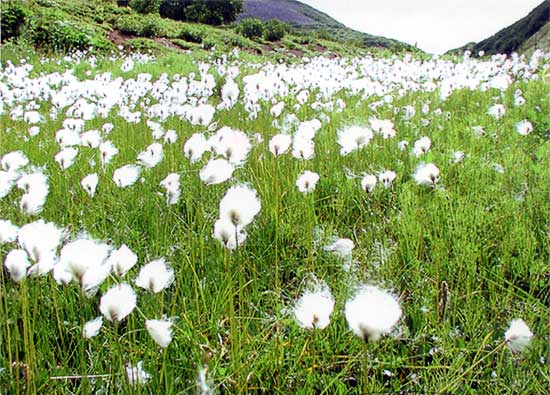 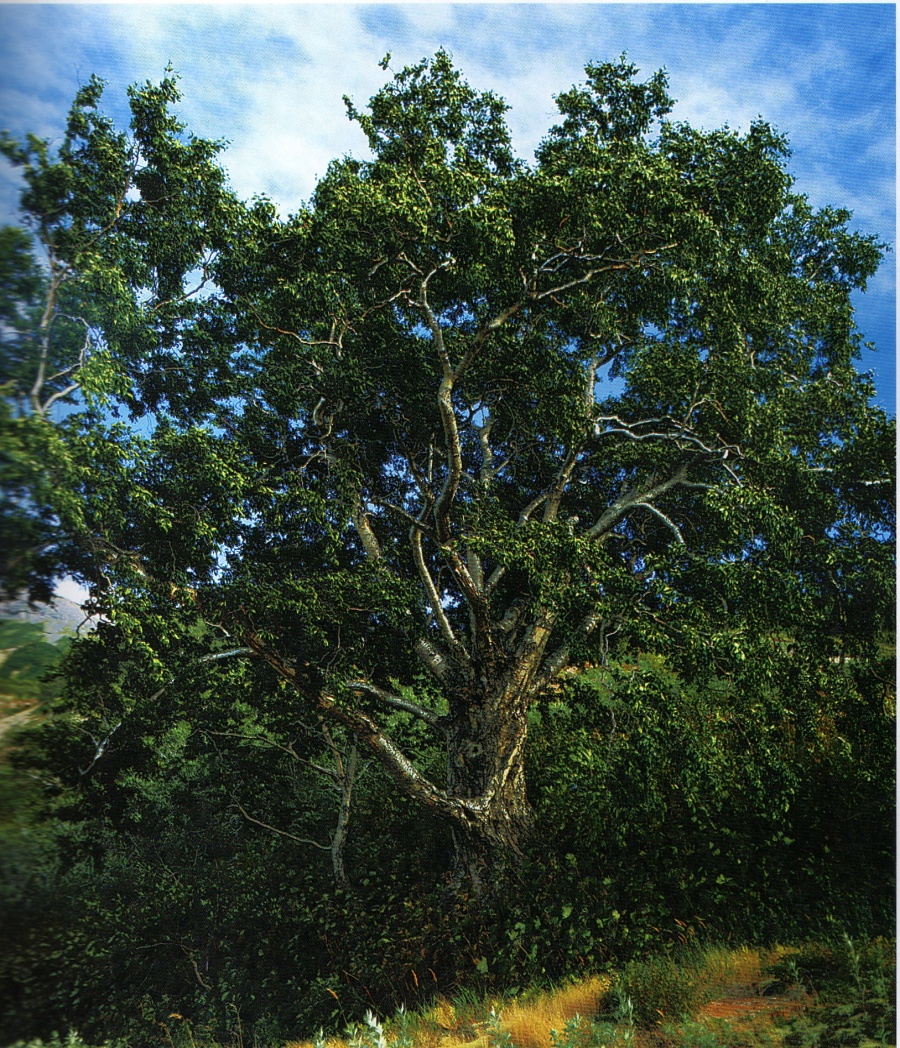 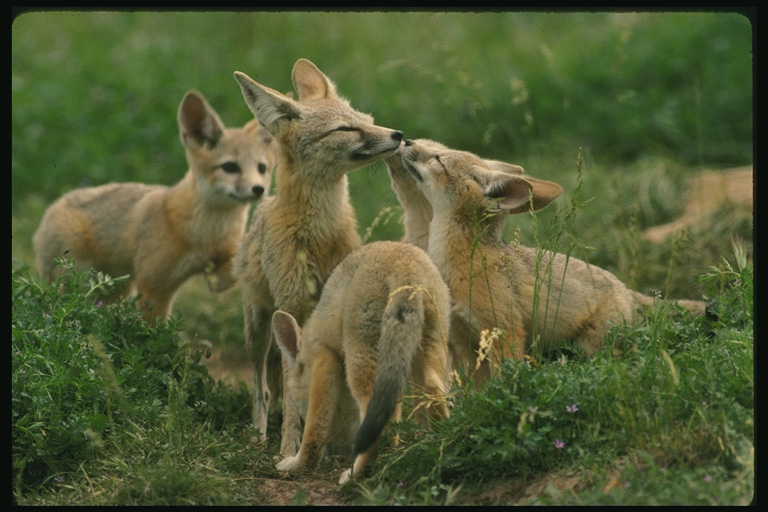 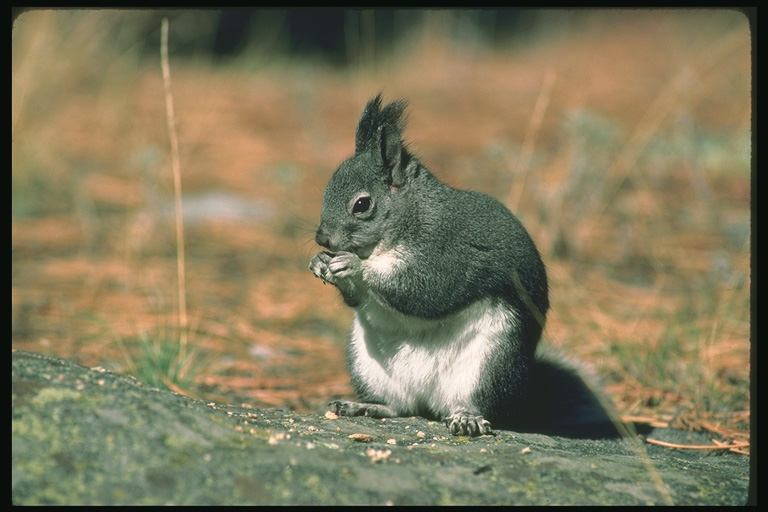 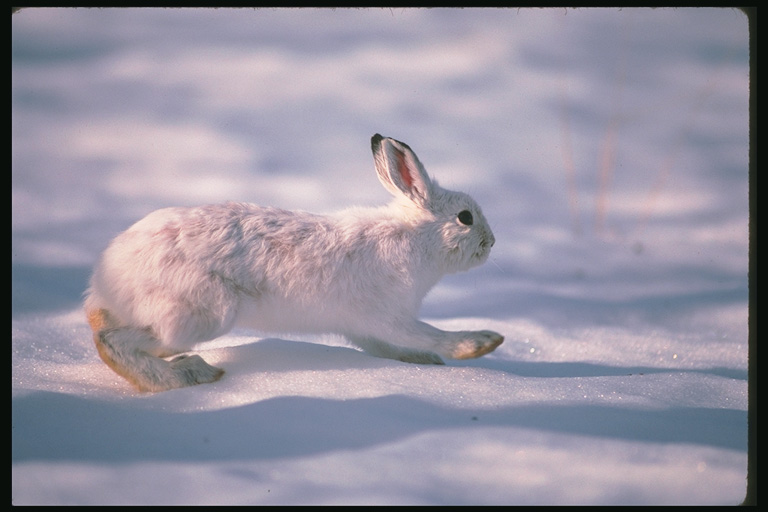 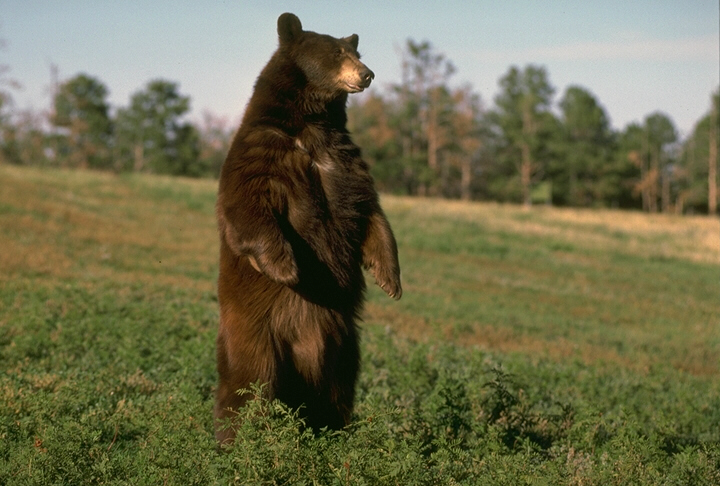 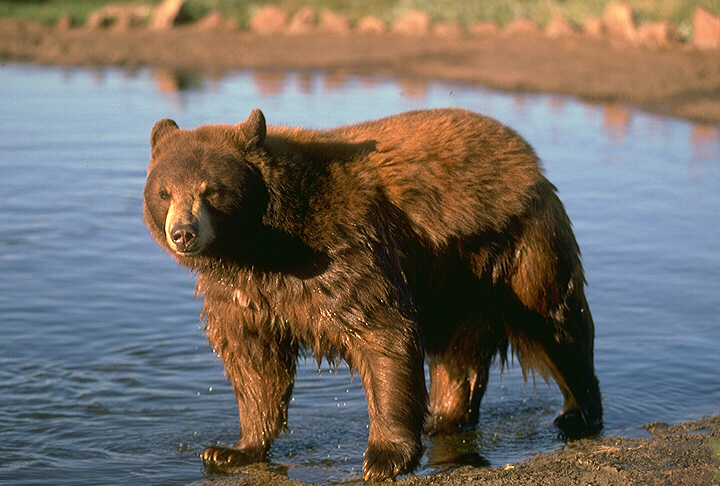 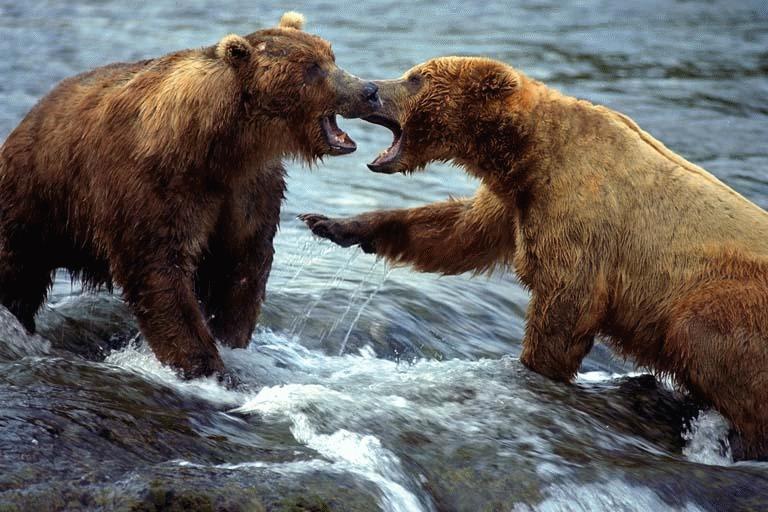 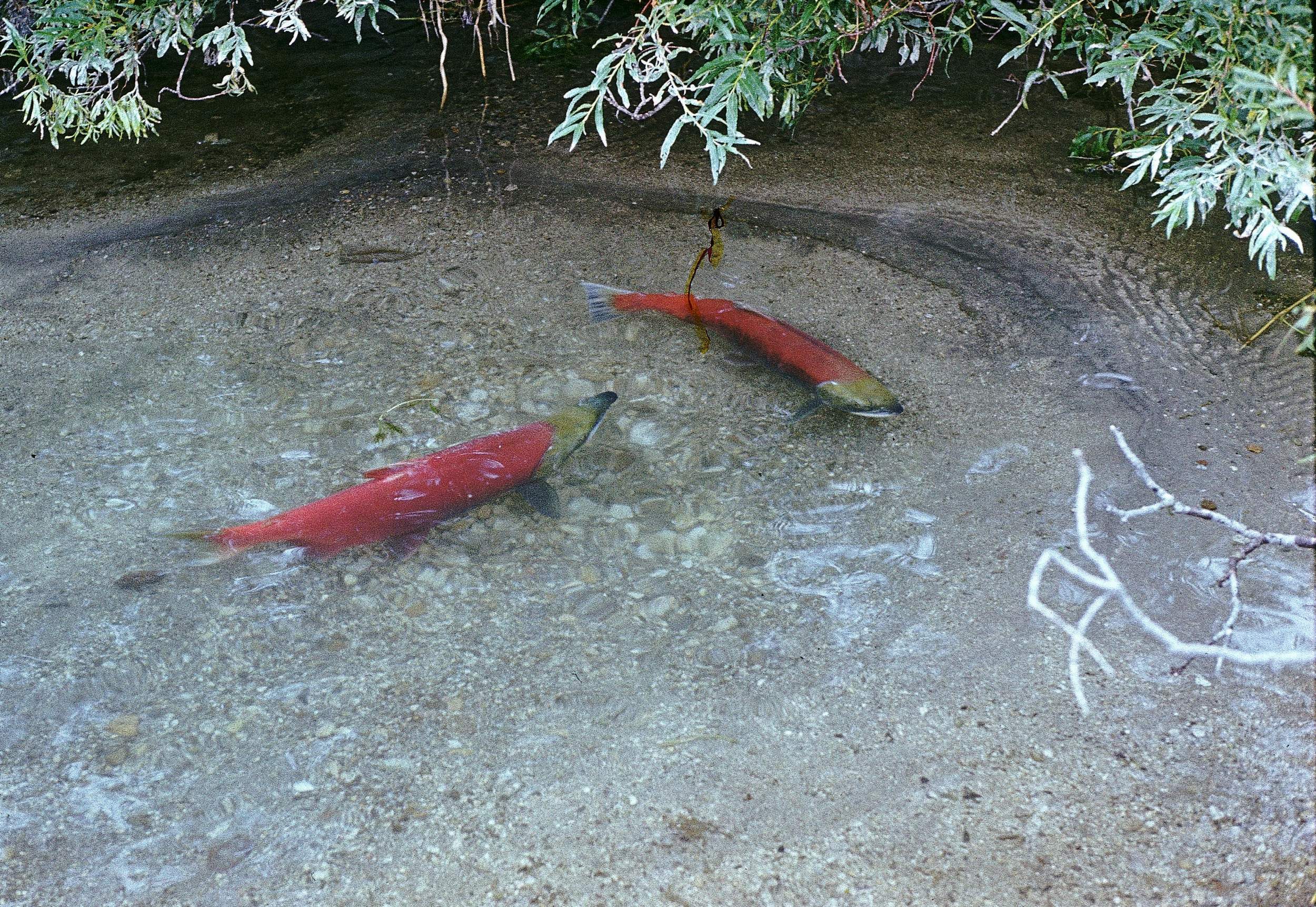 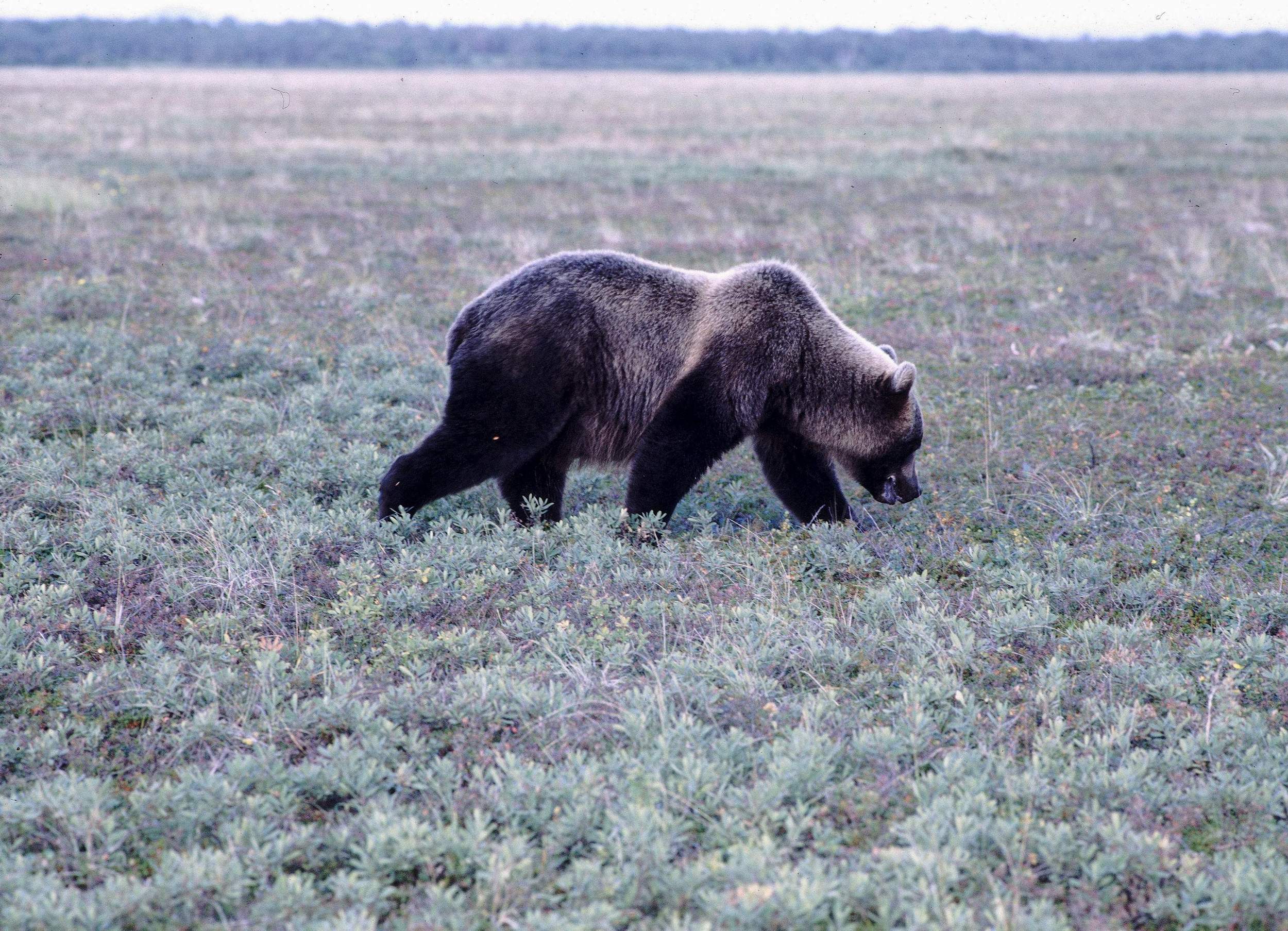 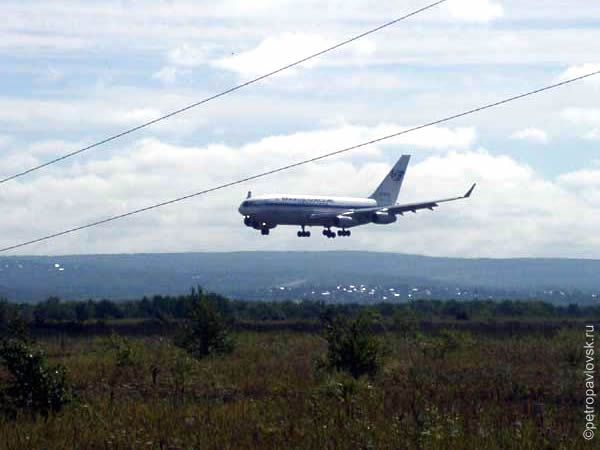 ДОМАШНЕЕ ЗАДАНИЕ
«Долина гейзеров» – слово экскурсовода
Выполнить упражнение 389